Encuesta de Satisfacción de Usuarios de
Examinador de Guardia de Patentes
2024
Ficha encuesta Examinador de Guardia de Patentes 2024
Periodo considerado: 1 de enero de 2024 al 31 de diciembre 2024.

Usuarios: usuarios telefónicos y por correo electrónico del servicio de información de examinador de guardia de patentes.

Población: 880 (siendo 737 telefónicas,124 presenciales y 19 por email) usuarios del servicio en 2024, de los cuales se ha enviado la encuesta a 620 usuarios.

Muestra: 133 cuestionarios (tasa de respuesta: 21,45%)

Para un nivel de confianza del 95% el margen de error es del 7,5%.
Secciones del cuestionario
CANAL DE ENTRADA
ATENCIÓN RECIBIDA
INFORMACIÓN RECIBIDA
CLARIDAD
UTILIDAD
APRENDIZAJE PARA NUEVAS CONSULTAS
RECOMENDACIÓN DEL SERVICIO
PROPUESTAS DE MEJORA
Resultados
CANAL DE ENTRADA
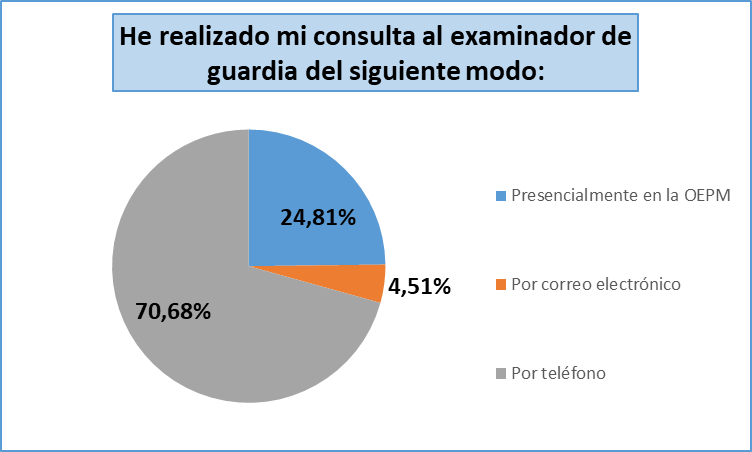 ATENCIÓN RECIBIDA
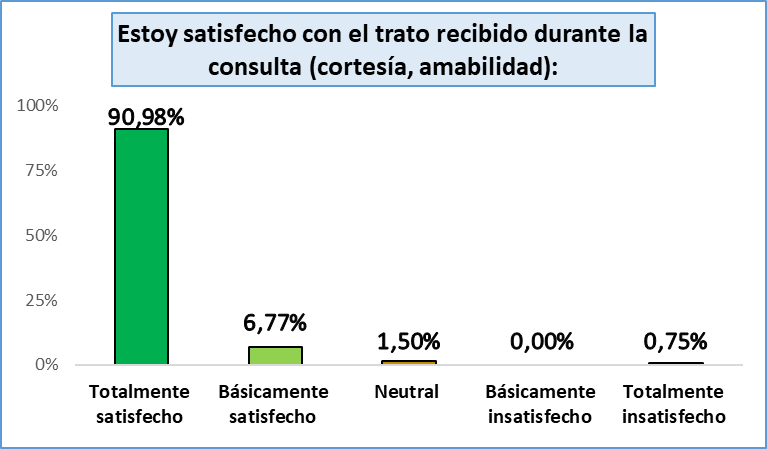 98% Satisfechos
1% Insatisfechos
CLARIDAD INFORMACIÓN RECIBIDA
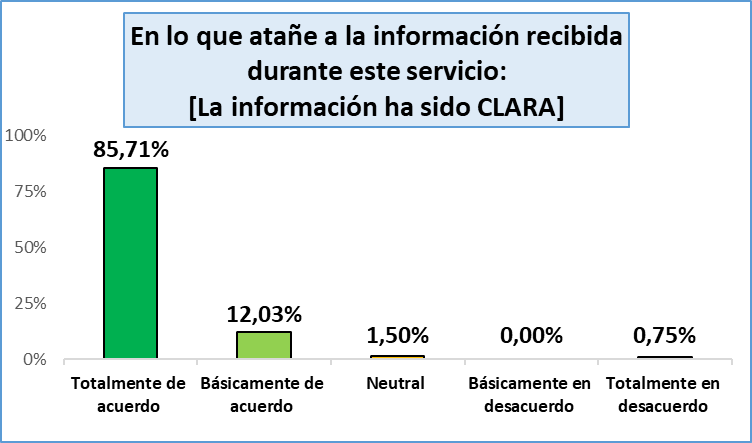 98% Satisfechos
1% Insatisfechos
UTILIDAD INFORMACIÓN RECIBIDA
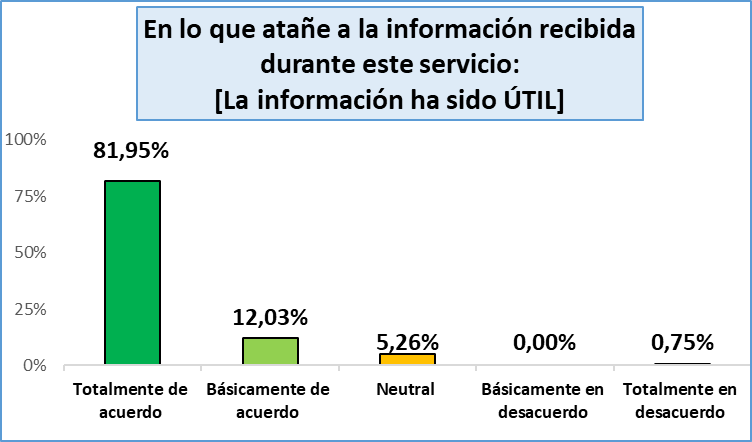 94% Satisfechos
1% Insatisfechos
APRENDIZAJE PARA NUEVAS CONSULTAS
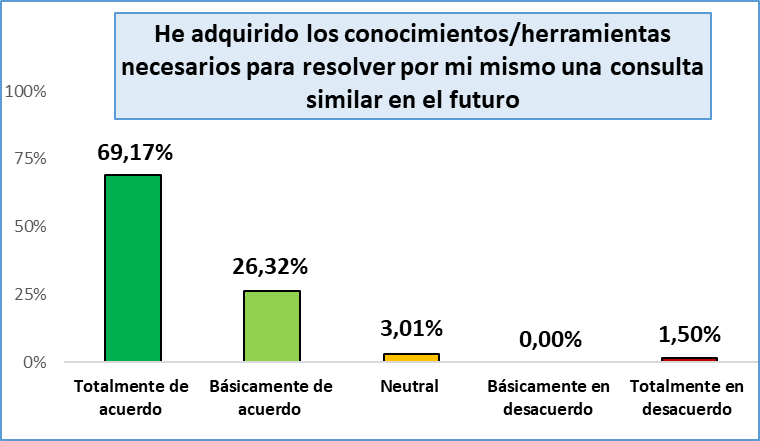 95% Satisfechos
2% Insatisfechos
RECOMENDACIÓN DEL SERVICIO
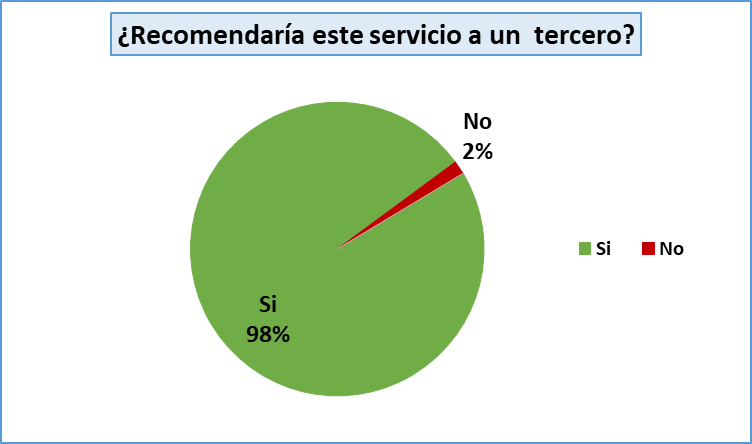 PROPUESTAS DE MEJORA
TABLA RESUMEN 2024
* Porcentajes en cada respuesta excluyendo usuarios participantes que han contestado “Neutral”
COMPARATIVA 2021-2024
* Porcentajes en cada respuesta excluyendo usuarios participantes que han contestado “Neutral”
FIN 
DEL INFORME RESUMEN DE RESULTADOS
¡Vuestra opinión es importante!
Estaremos encantados de recibir vuestras sugerencias a través del formulario de nuestra página web:
https://www.oepm.es/es/qsf/index.html

O escribiendo un correo a: ciudadano@oepm.es
15
16